Тема«Пассивный  залог»
Форма  проведения  урока:  викторина
Цели урока: 

1. Совершенствование грамматических  навыков по теме «Пассивный залог».

2. Развитие внимания и мышления.
                   
 3. Поддержание интереса к изучению английского языка.
am, is, are + V3
was, were + V3
shall be, will be + V3
Do                           think                                               give  

have                        say                                                   see  

be                            build                                               write  

eat                           swim                                               learn  

send                        buy                                                  hear   

take                         speak                                              make
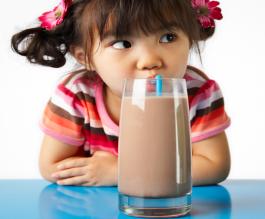 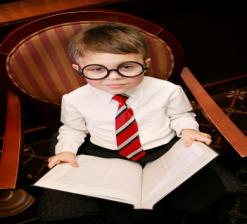 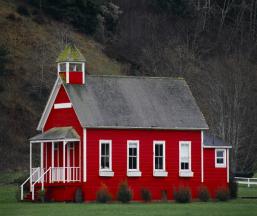 last year
yesterday
tomorrow
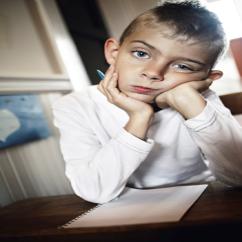 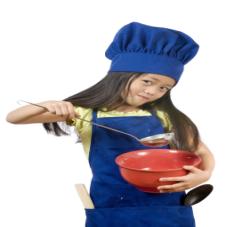 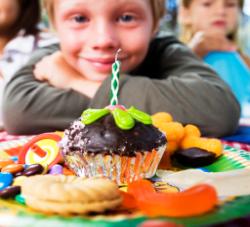 last week
next Friday
every day
- This house was built in 1991.                          (What ?)
- The TV set was bought in the shop.           (Where ?)
- Football is played all over the world because it is a very popular game. 
    (Why ?)
- English is spoken in Great Britain.                 (What language ?)
- Cheese is made from milk.                               (What ?)
- The letter will be answered next week.           (When  ?)
- The pupils will be met in the garden.               (Where ?)
1 Discovered, in, America, 1942, was.
2 In the morning, the newspaper, not, brought, is.
3 Monday, written, next, the letter, will be.
4 Every, two, given, are, apples, day.
5 Yesterday, photo, taken, that, was.
6 Not, tomorrow, be, will, the news, old.
1 Ann cleans her room every week.
2 People build new houses in big cities.
3 We bought oranges and peas in the shop.
4 They sold stamps in the post office.
5 Children will play hide-and-seek in the park.
6 Pupils didn’t visit the boy last week.
7 We don’t translate poem at home.
Thank you for the game!
Good bye!